Optimization
Gary Garrison
Dave Calkins
Optimization
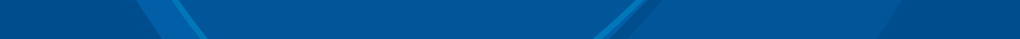 Basics
Potential Pitfalls
Available Controls
Specific interfaces
Best fit points to points
Best fit points to surfaces
Relationship fit
USMN
Basics
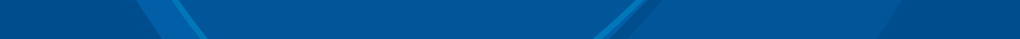 Over-determined system
Input system/Objective f(x)
Solution space
Local and global minima
Stopping condition
Example problem
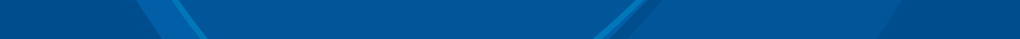 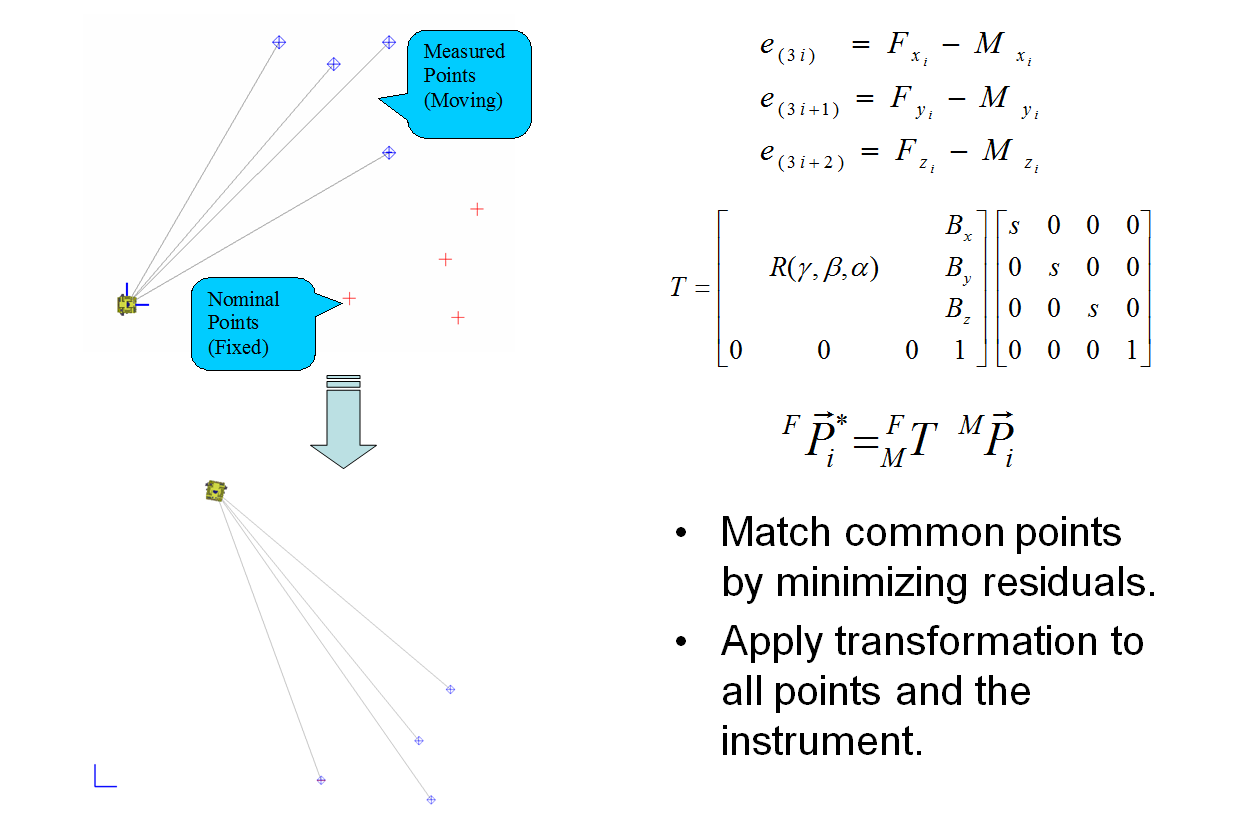 Minima: Finding the “correct” solution
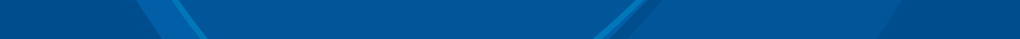 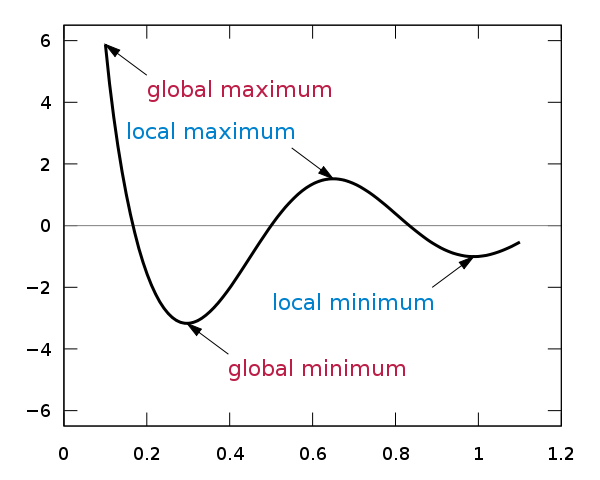 Search method
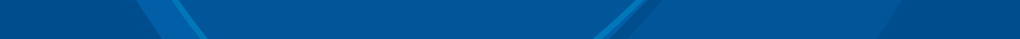 “Run Optimization”
Newton Raphson
Quick

“Run Direct Search”
Hooke and Jeeves
Robust (local minima)
Run Optimization (Newton Raphson)
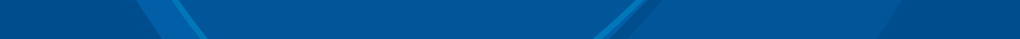 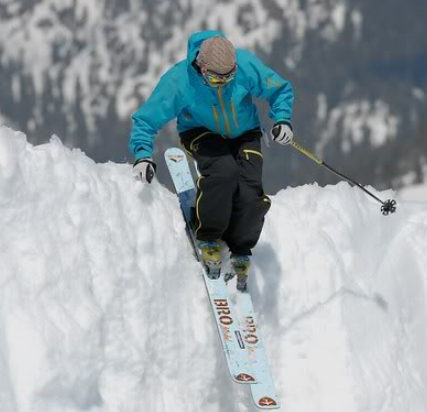 Run Direct Search (Hooke and Jeeves)
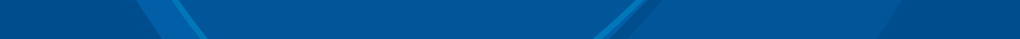 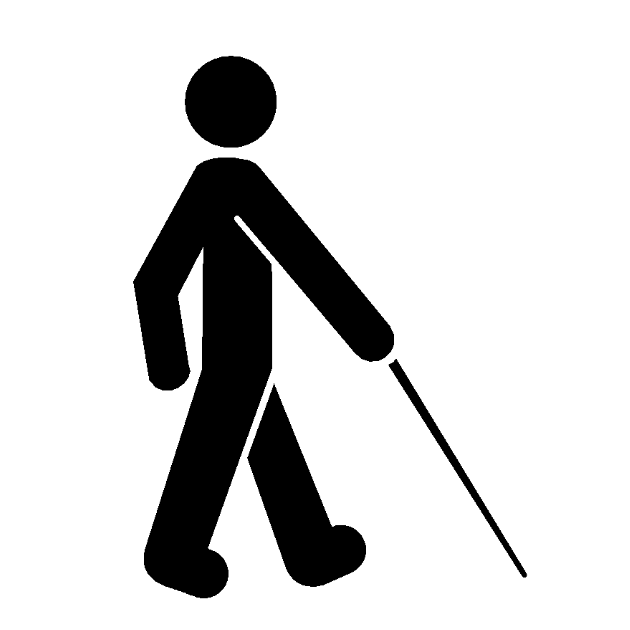 Potential Pitfalls
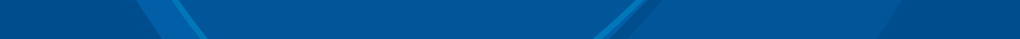 Long run time
Really short run time
Highly leveraged fit
Wrong solution
Available Controls
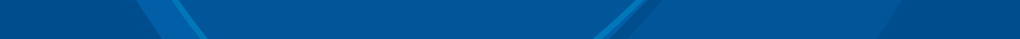 OK to cancel & apply fit
User Options, Units tab
Starting condition
Working Frame during fit
Iterative Approach
Weighting
[Speaker Notes: Pitfalls: misnaming, points in a line
Controls: weighting]
User Options
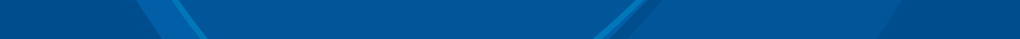 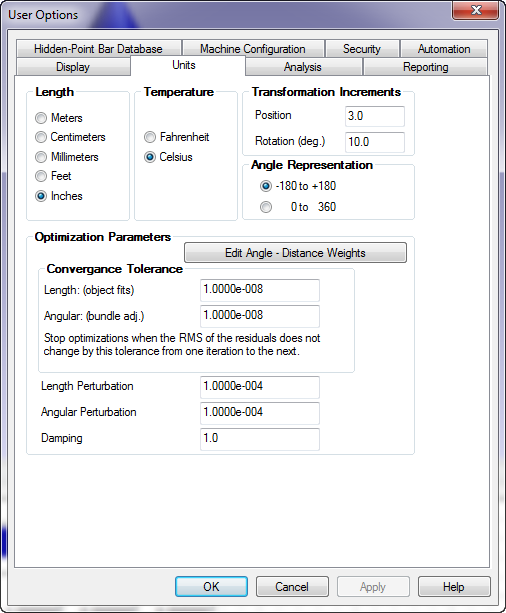 Specific Interfaces
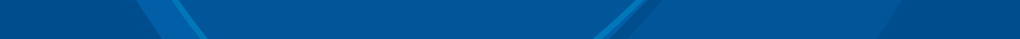 Best fit points to points
Best fit points to objects
Relationship fit
USMN
[Speaker Notes: In order of complexity. Simpler problem, fewer controls]
Best fit points to points
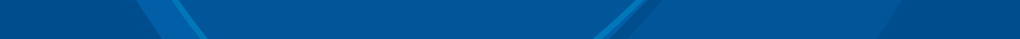 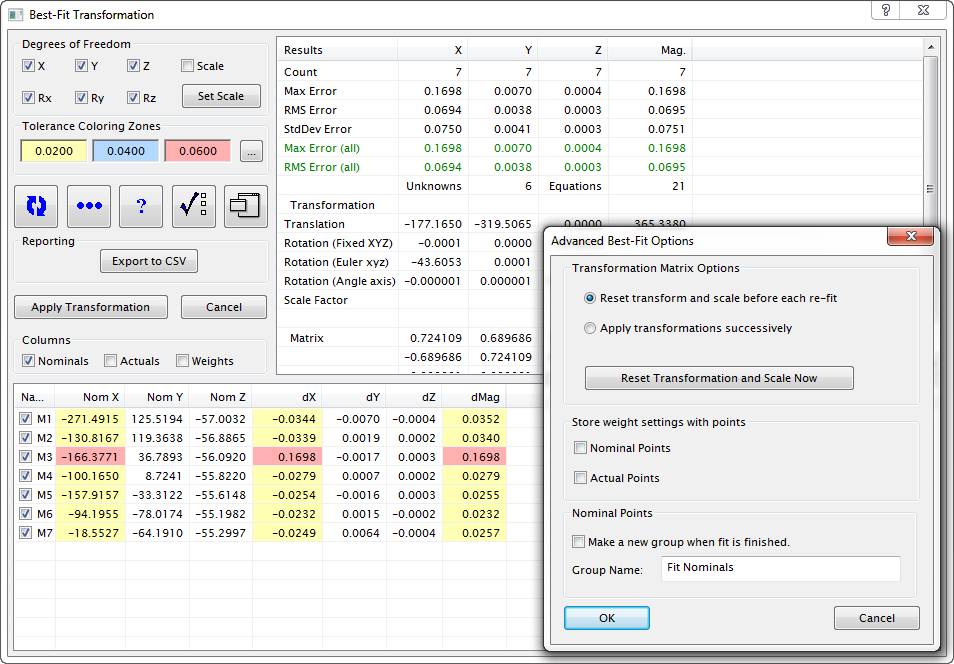 [Speaker Notes: Pitfalls: misnamed points, insufficient points, degenerate: linear
Controls: dof clamping, weighting, iterative approach]
Best fit points to objects
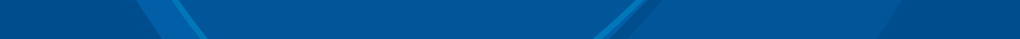 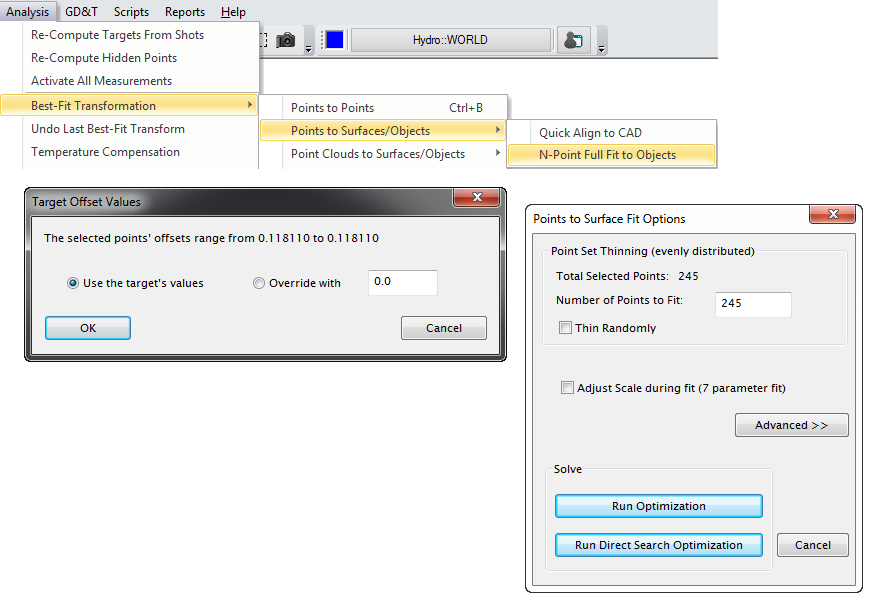 [Speaker Notes: Pitfalls: excessive data, wrong solution
Controls: thinning, search type, and expanding the control…]
Best fit points to objects, cont’d
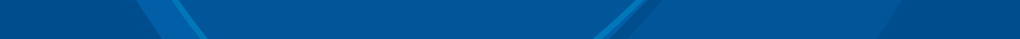 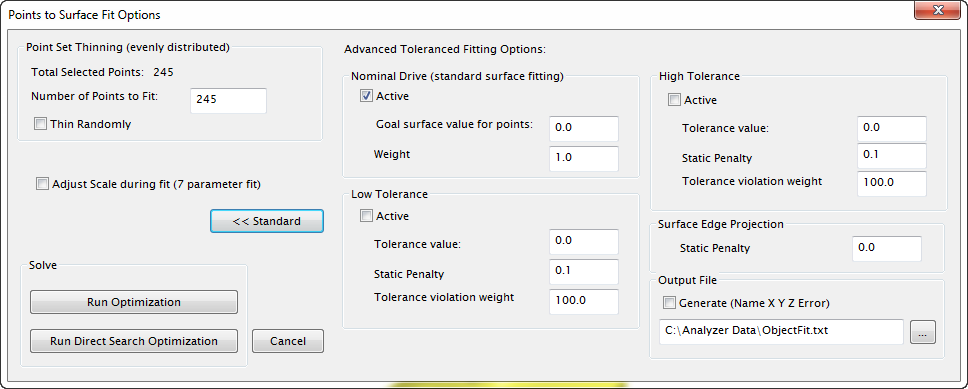 Relationship fit
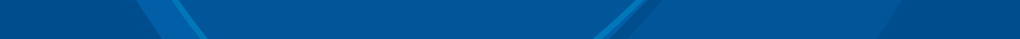 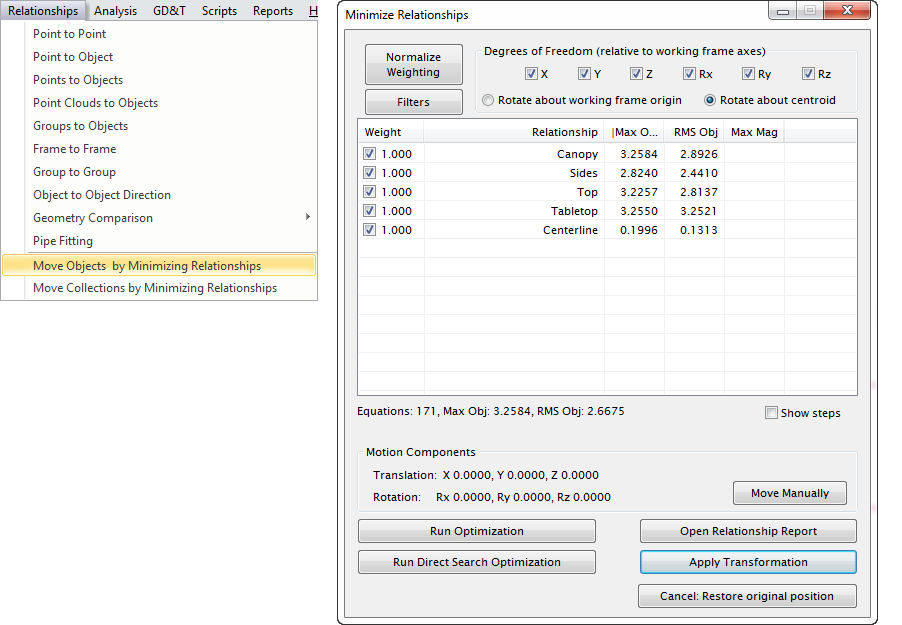 [Speaker Notes: Compare & contrast the two menu selections: move objects & move collections]
Relationship fit, cont’d
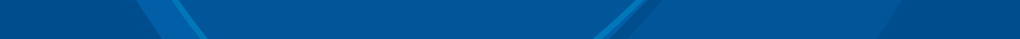 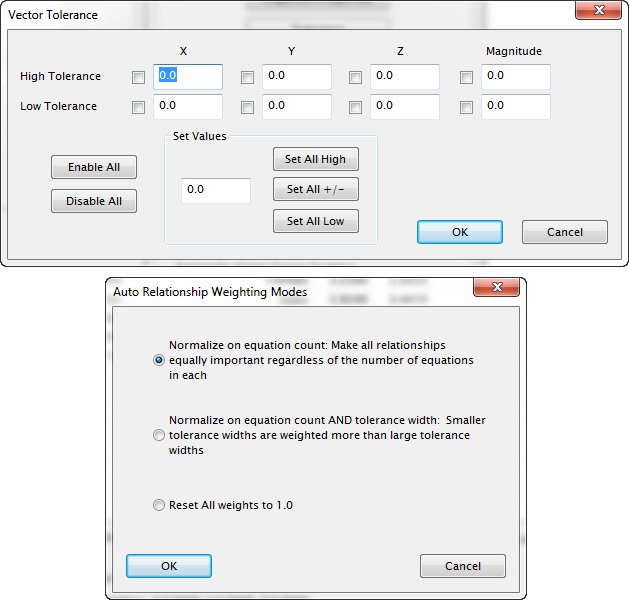 Relationship fit, cont’d
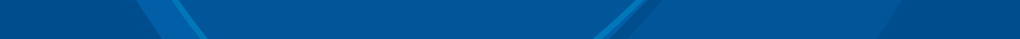 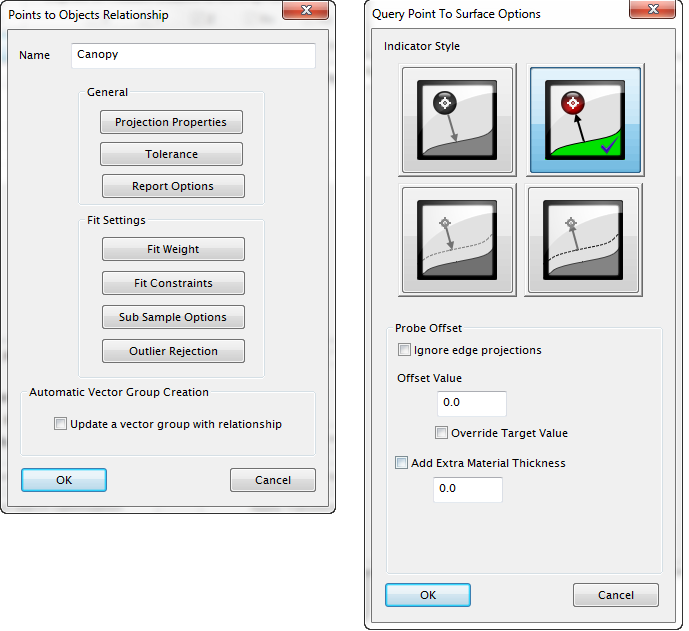 Relationship fit, cont’d
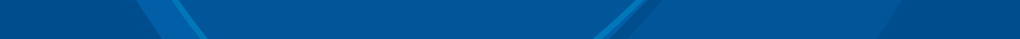 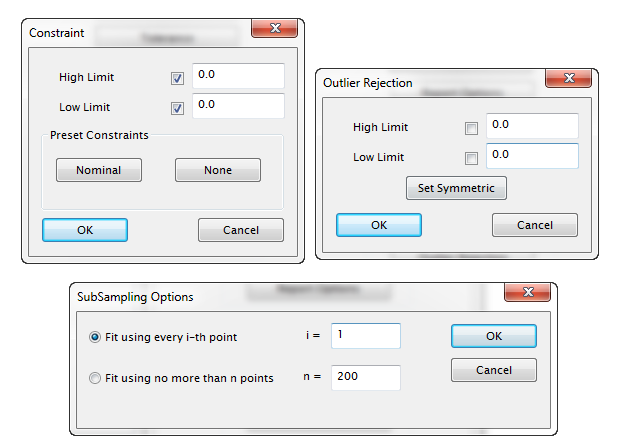 USMN
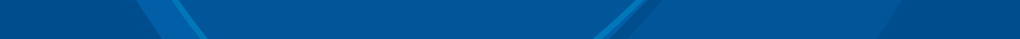 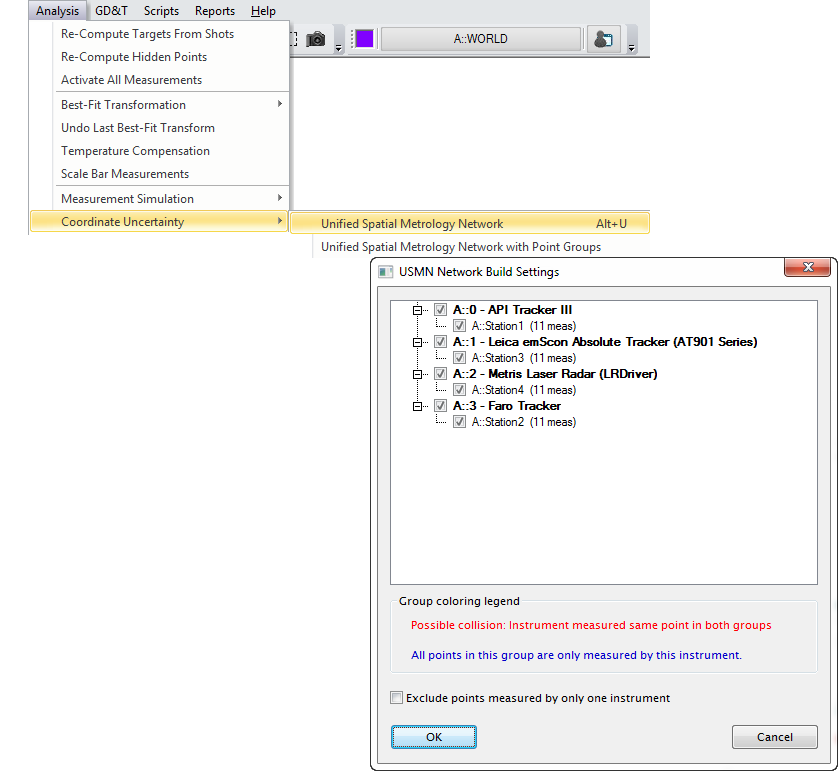 USMN, cont’d
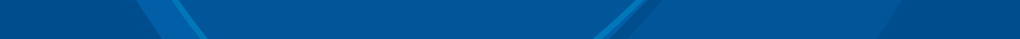 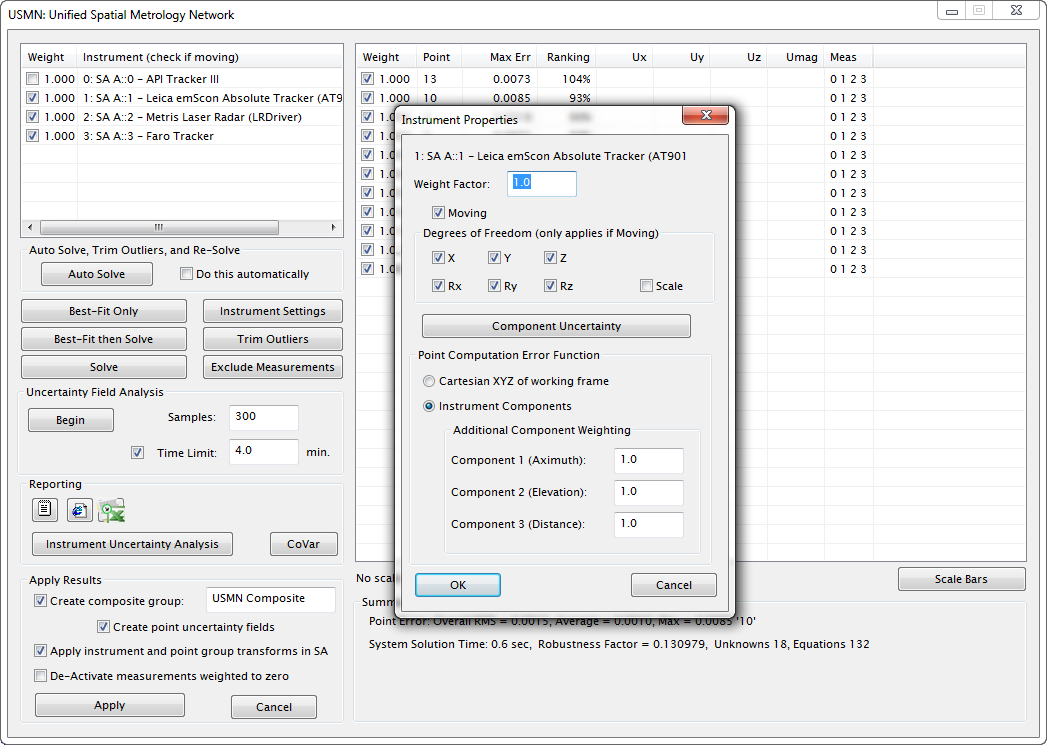 Thank You